COVID-19 Clinician Support
May 26, 2020
Raise your hand to speak – we will unmute you.

Make sure you aren’t self muted
Do not put the call on hold or answer another line.
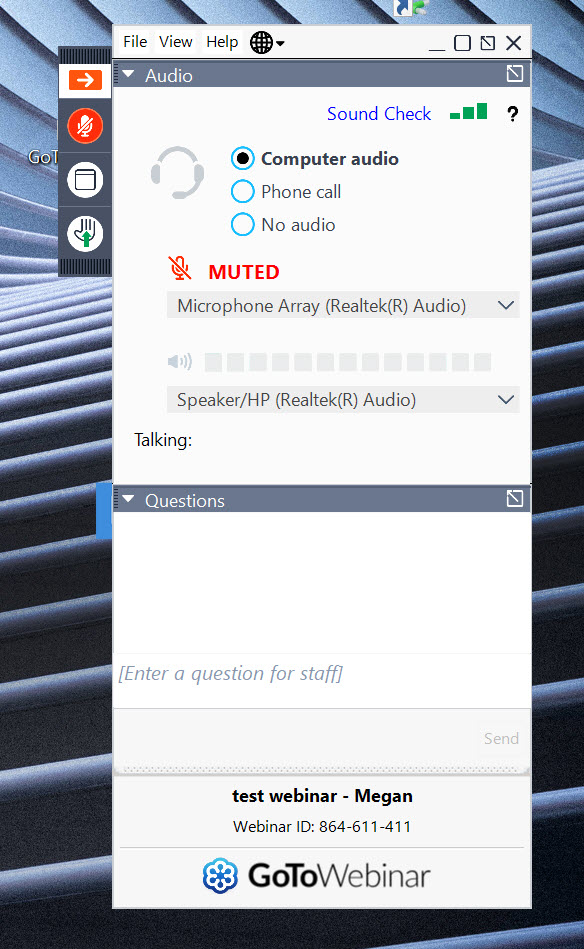 Agenda
Epi Report
Wellness and Resiliency of staff in hospitals
Universal Masking Policy

We will have discussion and Q&A throughout the call. Use the “raise hand” function if you have a question or comment.
Washington State Epidemiology
The Epi Curve….sort of
Testing Snap Shot
Hospitalization Trends
Top Burden Counties
Race and Ethnicity
Agenda
Epi Report
Wellness and Resiliency of staff in hospitals
Universal Masking Policy

We will have discussion and Q&A throughout the call. Use the “raise hand” function if you have a question or comment.